Present status and technical directions of the EVN
Michael Lindqvist
Onsala Space Observatory, Sweden
Arpad Szomoru
JIVE, The Netherlands
Outline
Description of the EVN
Present status
Future directions and possibilities
Summary
Difficult to predict the future
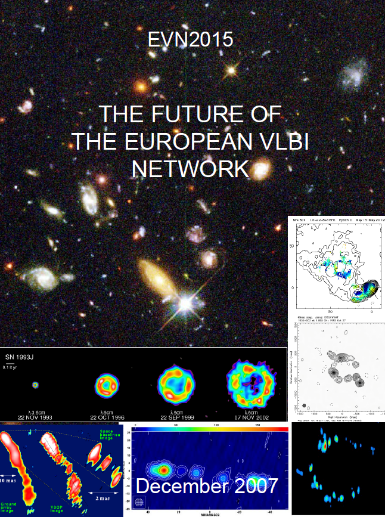 The operational performance of the European VLBI Network depends on the effective collaboration of national observatories, the large collecting areas available at those observatories, and its success in incorporating the advances in technology. 

Target-of-opportunity capability and e-VLBI operation will contribute to robust and flexible operational procedures. Seamless EVN-MERLIN integration as the short baseline core of EVN can be achieved by adding EVN antennas to MERLIN and connecting the e-Merlin telescopes into the EVN correlator at JIVE. 

The increased correlation capability at JIVE of up to 256 Gb/s per radio telescope for routine operations with 32 stations will facilitate innovative research with EVN2015.
From the 60’s to real-time VLBI
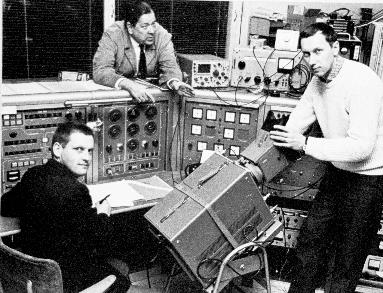 O. Rydbeck
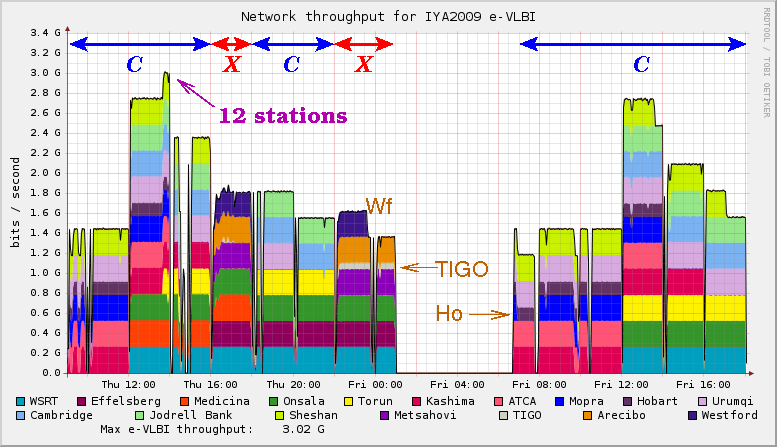 J. Elldér
B. Hansson
First transatlantic VLBI, Onsala, Sweden, 1968
Real-time demo during opening ceremony of IYA, 
15-16 January 2009 in Paris
Description of the EVN
The European VLBI Network (EVN) was formed in 1980
MPIfR (Germany), IRA (Italy), ASTRON (The Netherlands), OSO (Sweden), JBO (UK)
Today it includes 15 major institutes, including the Joint Institute for VLBI in Europe (JIVE)
EVN has no central funding
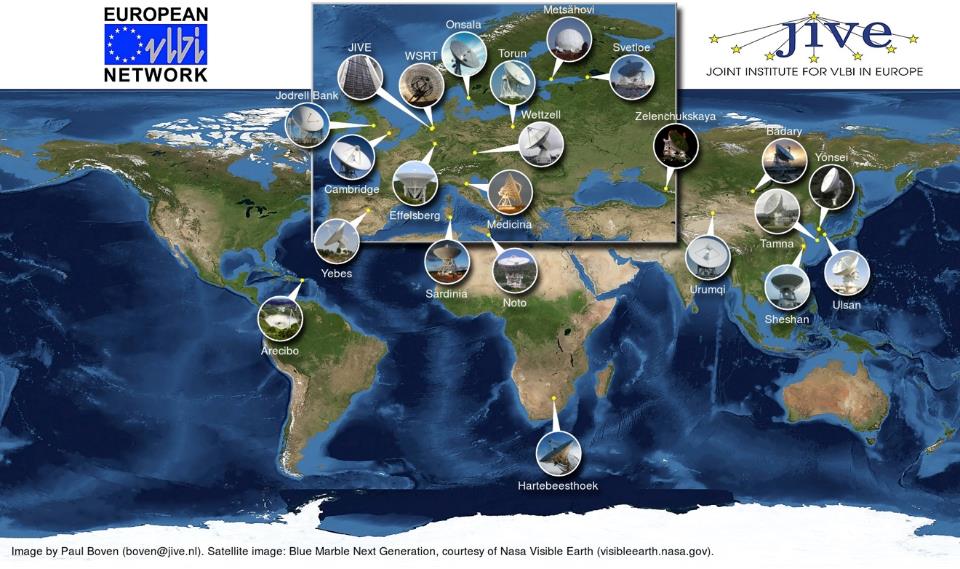 Description of the EVN
A. Zensus
T. Muxlow
A. Gunn
M. Lindqvist
Description of the EVN
A. Zensus
T. Muxlow
A. Gunn
R. Porcas
M. Lindqvist
The EVN wheel
Proposal trend across 9 years
2014 final figures assume 
an average of 11 ToOs/year
Muxlow
Introduction of Mark 5 recording system (game changer)
Emergence of high bandwidth optical fibre networks (EXPReS, NEXPReS)
Current status
Maximum Angular Resolution in milliarcseconds
Telescopes, 14 – 300 m
Data rate 1 Gbps (2x128 MHz, 2-bit sampling)
Global observations @ 1 Gbps
Disk recording/e-VLBI
Digital backends (DBBC2, CDAS, RDBE, R1002, DVP), recorders (mostly Mark 5)
Typically 50-60 Tb/station per session. Record > 1000 TB for a session 
Record: A 23−station global experiment. 
EVN Software Correlator at JIVE (SFXC)
Observing sessions
The EVN observes during: 
 3 EVN sessions (3x3 weeks)
10 e-VLBI sessions (10x24 hours)
Target of Opportunity
Out of Session
The VLBI friends performs the observations
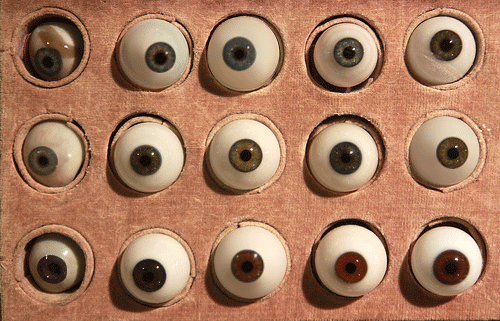 Correlator
Users
Typical EVN Session
TOG-meetings
Reports from JIVE
Calibration!
Discussion about previous sessions
Current & new instrumentation
Technical priorities
Reports from NRAO and Haystack
Development: e.g. 64 Gbps with ALMA
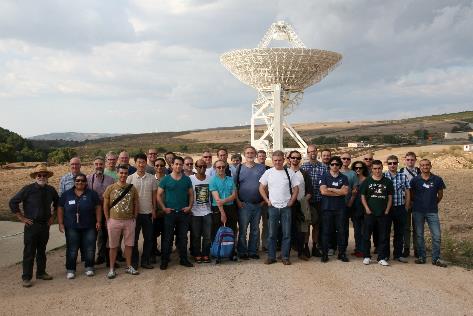 SRT, October 5, 2014
CBD
What does the user want?
Enhancing EVN capabilities
New observing modes
EVN+LBA
Out-of-Session (up to a maximum of 144 hours/year)
Triggered/interrupted e-VLBI observations
Disk recording and e-VLBI simultaneously (NEXPReS)
A successful 4 Gbps recording/streaming demonstration was done on September 18, 2013, during the final review of NEXPReS
New telescopes and collaborations
e-Merlin with all out stations at 1 Gbps (and beyond)
KVN, RadioAstron, Irbene, SRT, China, AVN, MeerKAT
Sub-arrays, more observing time with smaller telescopes
1 APERTIF beam of 12 WSRT dishes added to the EVN
SKA
Enhancing EVN capabilities
e-VLBI/e-transport
High speed connectivity to, KVAZAR, KVN, Urumqi, …
Diskshipping-less operations in the EVN (1 Session – 50-60 TB /station)see poster, H. Verkouter
100 Gbps technology rolled out
Bandwidth on Demand (BoD) standard to be implemented by NRENs
Clocks, frequency via commercial networks
Next generation receivers, backends and recording systems
Broadband receiver 1.6 – 5 GHz (RadioNet3 JRA DIVA)
DBBC3 32 Gbps (DIVA, next talk by Alef)
Mark 6, Flexbuff (NEXPReS)
Observations at 2-4 Gbps (and beyond)
Next generation correlators, SFXC, UniBoard
New observing modes
Triggered/interrupted e-VLBI observations
Shortening the trigger timescales would be valuable to probe a new transient parameter space in the EVN
We have (soon) a system in place that can interrupt/trigger a new observation within 5-10 minutes (or so)
Will open up generic triggered interrupt programmes 
The aim is to offer this mode in 2015
2 - 4 Gbps in the EVN
Mixed mode tests
Different backends, February 2013

Bottlenecks? 
Disk media
Field System: (DDC/PFB/FILA10G)
DBBC2: software (DDC 32 MHz)
2 Gbps, 2015
Discussion at users meeting
Which band(s) first? C-, X-, K- and Q-band.
Science impact?
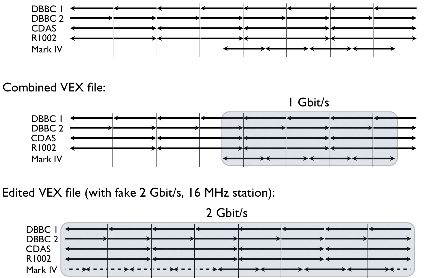 EVN Software Correlator at JIVE (SFXC)
The birth of SFXC - tracking of Huygens probe during descent to Titan
First science project correlated in fall 2011
SFXC primary correlator for disk recorded data since summer 2012
Hardware correlator was closed down 2012
First real-time e-VLBI in December 2012
No MarkIV correlation since then
e-VLBI with 13 stations @ 1 Gbps
Main Features
Data formats: Mark4, VLBA, Mark5B, VDIF
Pulsar gating
Possibility to combine gating and binning
(practically) Unlimited spectral resolution
Multiple phase centres (under development, real time)
Phased array mode (see EVN Newsletter #37, January 2014)
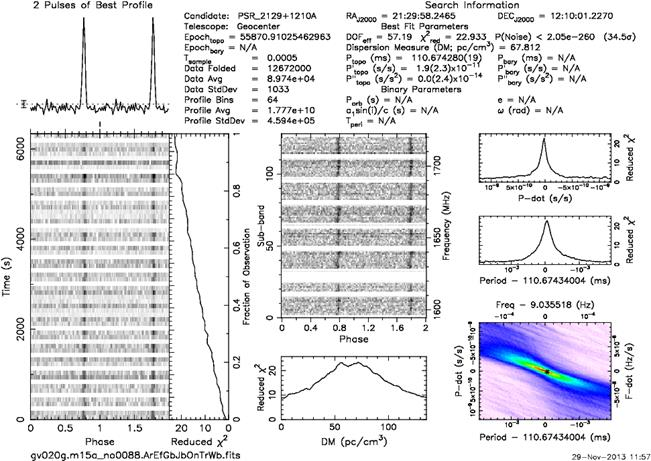 See Poster, M. Kettenis
JIVE UniBoard Correlator (JUC)
UniBoard: EC-funded, led by JIVE
JRA in RadioNet FP7 (also in RadioNet3)
Create generic, high performance computing platform for radio astronomy
FPGA
One board roughly equivalent to the MarkIV correlator
Real results
Close to commissioning
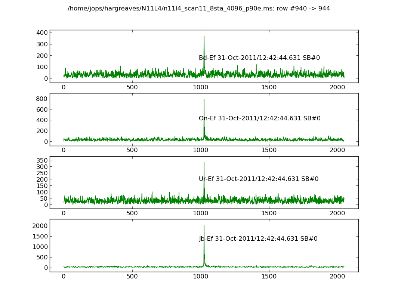 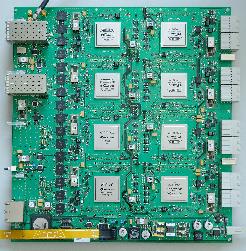 SXFC vs JUC
Software: 
Fantastically flexible
“Easy” to modify, improve, extend, expand, upgrade
Hardware gets cheaper as time goes by
Development effort and the effort needed to make it into an operational system grossly underestimated
Definitely not suited for heavy lifting
~13 stations on current SFXC cluster at 1 Gbps
16 stations at 4 Gbps: factor of ~5 more hardware needed

FPGA:
Once it works, it goes like the clappers
Perfect for “simple” operations 
Not nearly as flexible
Hard(er) to develop/debug/modify/upgrade firmware
16 stations on 2 available UniBoards at 2 Gbps
4 Gbps: factor 2
Summary
Development can come either bottom-up (new technology looking for astronomical uses) or top -down - (defining astronomical problems first and finding technical solutions afterward). EVN does both.  
Communication and scientific interaction between engineers and scientists involved in the development and operation of radio astronomical instruments, such as the EVN, is very important. 
EVN is making use of and drive technical progress 
The future for the EVN is looking bright and it will complement the SKA